SER 151 – History & Seerah Curriculum – Lecture No. 7
Prophet SALIH(AS)
Dr. Nemat Awadalla
2020-11-07
1
SALIH
After the destruction of the Ad, the tribe of Thamud succeeded them in power and glory. They also fell to idol-worshipping. As their material wealth increased
2020-11-07
2
SALIH
Salih was known for his wisdom, purity and goodness and had been greatly respected by his people before Allah's revelation came to him.
2020-11-07
3
Salih
وَإِلَىٰ ثَمُودَ أَخَاهُمْ صَالِحًا ۚ قَالَ يَا قَوْمِ اعْبُدُوا اللَّهَ مَا لَكُمْ مِنْ إِلَٰهٍ غَيْرُهُ ۖ هُوَ أَنْشَأَكُمْ مِنَ الْأَرْضِ وَاسْتَعْمَرَكُمْ فِيهَا فَاسْتَغْفِرُوهُ ثُمَّ تُوبُوا إِلَيْهِ ۚ إِنَّ رَبِّي قَرِيبٌ مُجِيبٌ  .قَالُوا يَا صَالِحُ قَدْ كُنْتَ فِينَا مَرْجُوًّا قَبْلَ هَٰذَا ۖ أَتَنْهَانَا أَنْ نَعْبُدَ مَا يَعْبُدُ آبَاؤُنَا وَإِنَّنَا لَفِي شَكٍّ مِمَّا تَدْعُونَا إِلَيْهِ مُرِيبٍ ( هود 61- 62)
To the Thamud People, Salih, one of their own brethren. He said: "O my people! Worship Allah: you have no other god but Him. It is He Who has produced you from the earth and settled you there: then ask forgiveness of . They said: "O Salih! You have been of us! a center of our hopes! Do you forbid us the worship of what our fathers worshipped? But we are really in suspicious doubt as to that to which you invite us. ( HUD:61-62)
2020-11-07
4
Fearing that his followers would increase, they tried to put him off by assigning him an important task; to prove that he was a messenger of Allah by performing a miracle
SALIH
Let a unique she camel issue from the mountains. Allah granted Salih this miracle and a huge, unique, she camel appeared from the direction of the mountain
2020-11-07
6
SALIH
﴿وَإِلَى عَادٍ أَخَاهُمْ هُوداً قَالَ يَا قَوْمِ اعْبُدُواْ اللَّهَ مَا لَكُم مِّنْ إِلَهٍ غَيْرُهُ أَفَلاَ تَتَّقُونَ﴾ ]الأعراف/65]

To the 'Ad People (We sent) Hud, He said: "O my people! worship Allah! you have no other god but Him. Will you not fear him ? ( Aaraf 65)
2020-11-07
7
SALIH
وَيَا قَوْمِ هَٰذِهِ نَاقَةُ اللَّهِ لَكُمْ آيَةً فَذَرُوهَا تَأْكُلْ فِي أَرْضِ اللَّهِ وَلَا تَمَسُّوهَا بِسُوءٍ فَيَأْخُذَكُمْ عَذَابٌ قَرِيبٌ . فَعَقَرُوهَا فَقَالَ تَمَتَّعُوا فِي دَارِكُمْ ثَلَاثَةَ أَيَّامٍ ۖ ذَٰلِكَ وَعْدٌ غَيْرُ مَكْذُوبٍ ( هود 64-65)
And O my people! This she-camel of Allah is a symbol to you: leave her to feed on Allah's (free) earth, and inflict no harm on her, or a swift penalty will seize you! But they did ham-string her. So he said: "Enjoy yourselves in your homes for three days: there a promise not to be belied! ( hud 64-65)
2020-11-07
8
SALIH
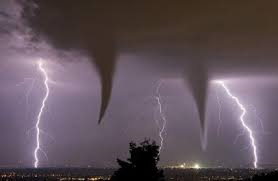 2020-11-07
9